Oral examinations2nd semester
2nd grade
6
5
1
2
4
3
What did you do last night ?
How do you feel before the exam ?
What’s this ?
What do you do on your free time ?
What do you usually shop for ?
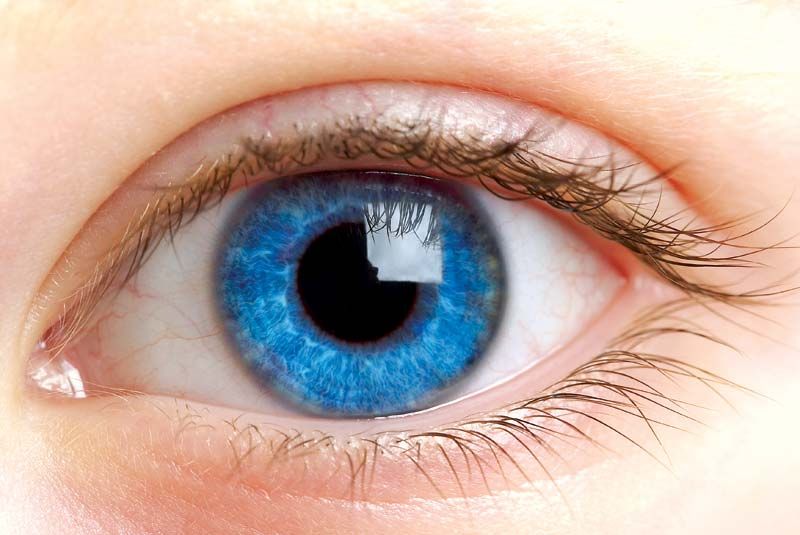 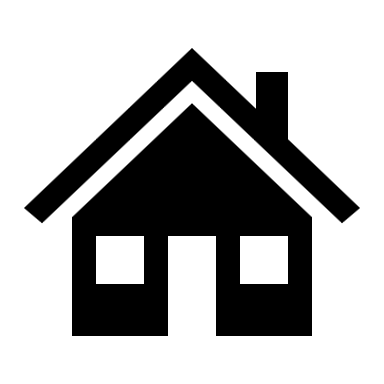 What did you do last night ?
How do you feel when you wake up ?
What’s this ?
What do you do on your free time ?
What do you usually shop for ?
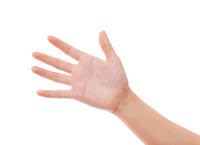 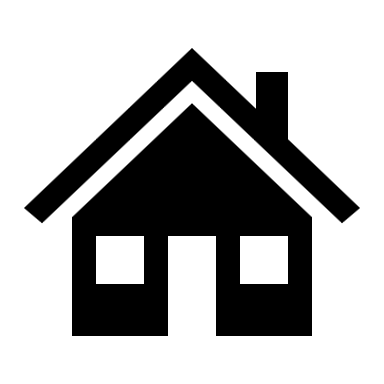 What did you do last night ?
How do you feel after 11 p.m. ?
What’s this ?
What do you do on your free time ?
What do you usually shop for ?
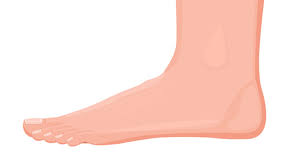 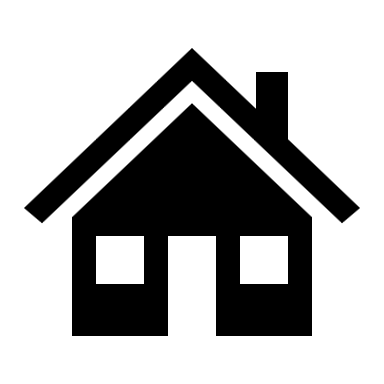 What did you do last night ?
How do you feel after exercising ?
What’s this ?
What do you do on your free time ?
What do you usually shop for ?
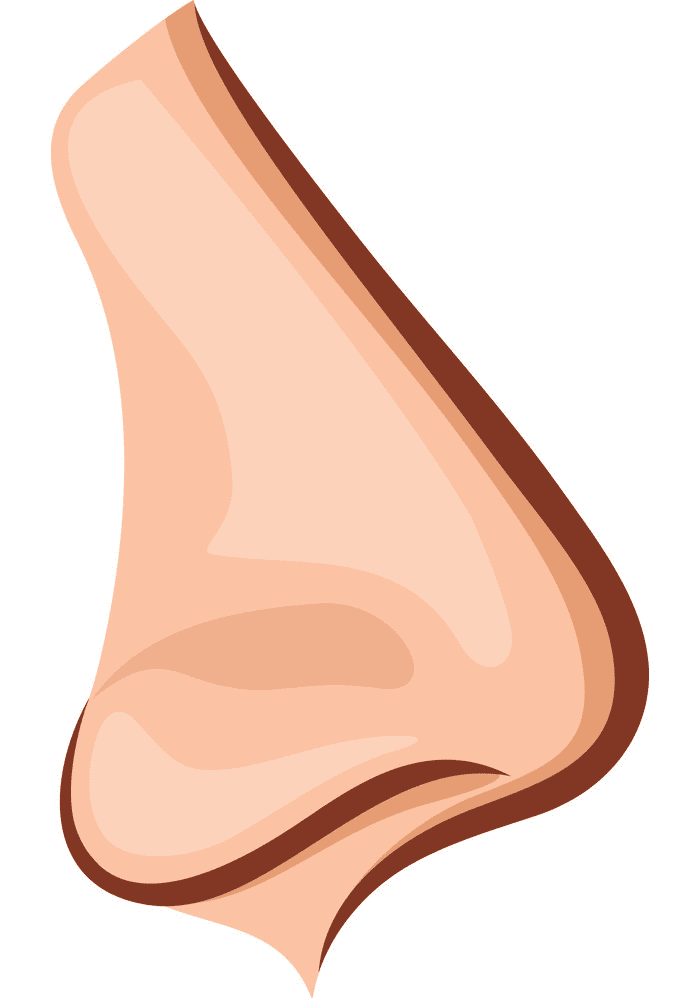 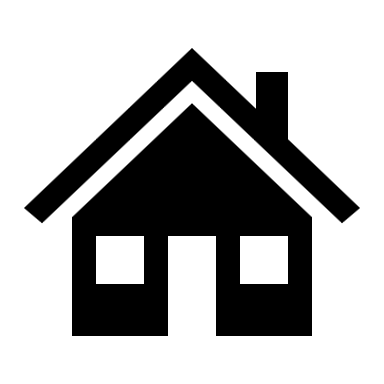 What did you do last night ?
How do you feel after a meal ?
What’s this ?
What do you do on your free time ?
What do you usually shop for ?
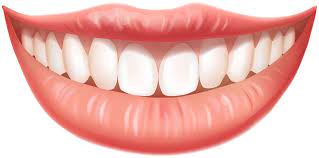 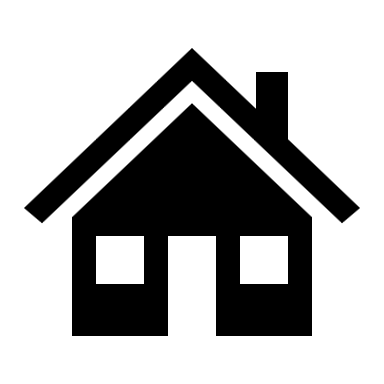 What did you do last night ?
How do you feel after wining a game ?
What’s this ?
What do you do on your free time ?
What do you usually shop for ?
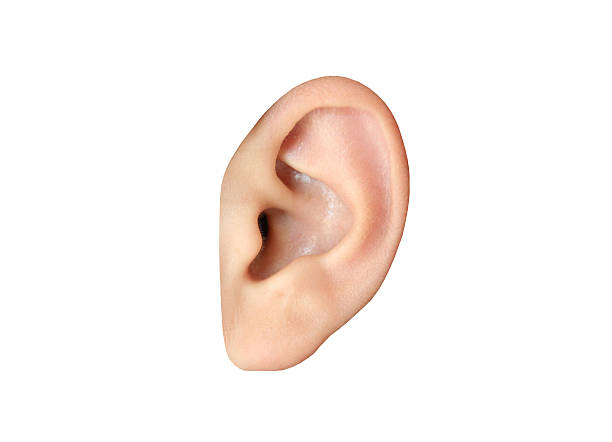 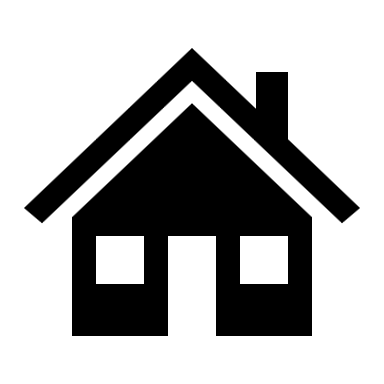